«Защита бизнеса в условиях пандемии»
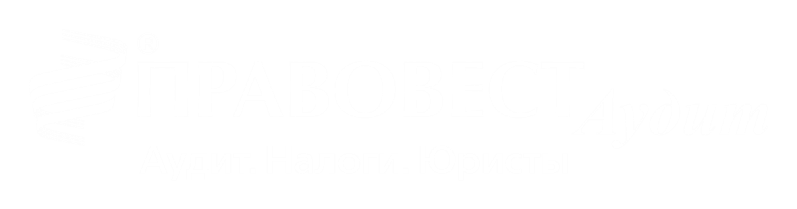 ВЕБИНАР
03.04.2020
Тематическая встреча
Москва,1-й Щипковский пер., 20 
8 (495) 231-23-21
www.pravovest-audit.ru
19 апреля 2019 года
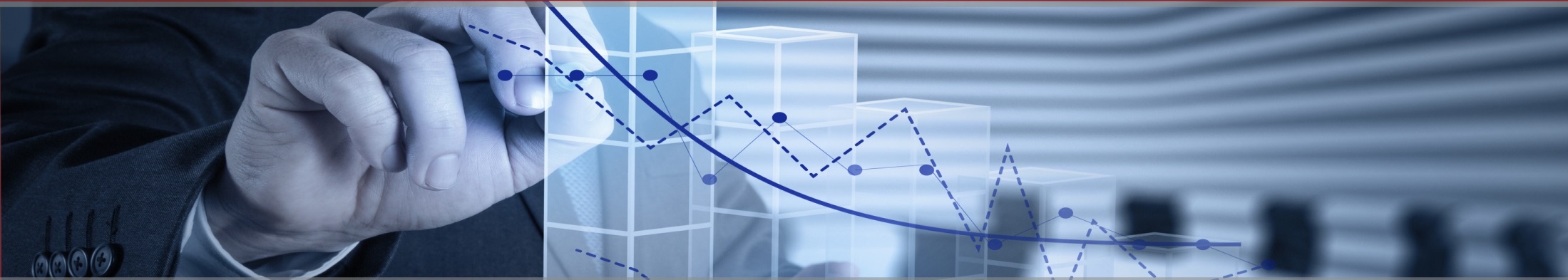 Государственная поддержка бизнеса: налоги и контроль
НАЛОГОВЫЕ ПРОВЕРКИ & COVID-19
Налоговые проверки приостановлены до 1 мая

Приказ ФНС России от 20.03.2020 № ЕД-7-2/181@

Глава ФНС Д.Егоров до особого распоряжения, приказал до 01.05.2020 года приостановить выездные проверки и исключить нахождение инспекторов на территории  налогоплательщиков, осуществление допросов, осмотров, вызовов в налоговый орган, выемок, проведение инвентаризаций и т.п.
Рассмотрение жалоб должно осуществляться без участия лиц, подавших данные жалобы (их представителей). В случае признания необходимости такого участия - обеспечивать его с использованием ТКС, каналов видеоконференцсвязи.
Также приостановлены проверки пользователей онлайн-касс, соблюдение требований валютного законодательства, азартных игр и лотерей в отношении всех категорий налогоплательщиков, в том числе малого и среднего бизнеса.
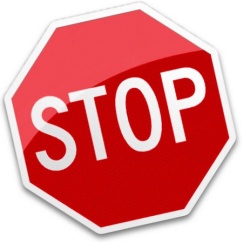 МОРАТОРИЙ НА ПРОВЕРКИ БИЗНЕСА:    крупный и МСП
Согласно проекту распоряжения Минэкономразвития, для крупного бизнеса при этом планируется оставить 30% наиболее важных плановых проверок, а остальные 70% должны быть исключены. 
Внеплановые проверки станут проводить только в случае причинения вреда людям и после получения разрешения от прокуратуры.

Для крупного бизнеса послабления будут действовать до 1 мая 2020 года

Для малого и среднего бизнеса - с 1 апреля до 31 декабря  2020 года (законопроект принят Госдумой 31.03 в третьем чтении (№ 931192-7)
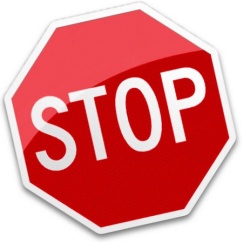 УВОЛЬНЕНИЕ РАБОТНИКОВ без основания-       ПРОВЕРКА ТРУДОВОЙ ИНСПЕКЦИЕЙ
Увольнение работников в условиях пандемии  - основание для трудовой проверки  и отмены моратория!

21.03.2020 Совещание по экономическим вопросам
М.Мишустин пригрозил проверками организациям, которые на фоне коронавируса задерживают зарплаты и увольняют работников без оснований. По его словам, правительство в ежедневном режиме будет следить за ситуацией на рынке труда в условиях пандемии. 

«Если у кого-то возникнет соблазн воспользоваться шумихой вокруг коронавируса и решить свои текущие проблемы за счет сокращения персонала, такие предприятия будут проверять трудовая инспекция, ФНС и прокуратура».

Так же правительство будет поступать, если будут жалобы на задержку выплат зарплат Мишустин отметил, что на портале онлайнинспекция.рф развернут сервис, где граждане и работодатели могут найти интересующую их информацию, получить консультацию.
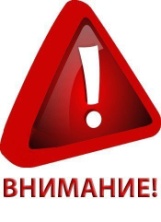 Бухгалтерская отчетность
Совместное письмо Минфина РФ и ФНС РФ от 27.03.20 № 07-04-07/24096/ВД-4-1/5303@

По общему правилу, бухгалтерскую отчетность за 2019 год нужно сдавать 31 марта 2020 года. Однако этот день теперь является нерабочим (Указ Президента РФ от 25.03.20 № 206). 
При этом если дата представления бухгалтерской отчетности приходится на нерабочий (выходной) день, то сроком представления бухгалтерской отчетности считается первый следующий за ним рабочий день (п. 44 ПБУ 4/99 (утв. приказом Минфина от 06.07.99 № 43н).
3-е апреля — последний нерабочий день по Указу Президента, 4 и 5 апреля — выходные дни. 

Срок сдачи отчетности за 2019 год - 6 апреля 2020 года.
Государственная Дума наделила Правительство РФ полномочиями по дополнительному продлению сроков (Федеральный закон № 102-ФЗ от 01.04.2020)
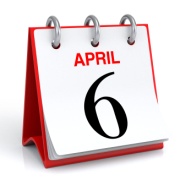 1 апреля 2020 года Президентом РФ подписан Федеральный закон №102-ФЗ «О внесении изменений в части первую и вторую НК РФ и отдельные законодательные акты РФ»
Правительство РФ вправе в 2020 году издавать имеющие обратную силу НПА, предусматривающие в период с 1 января до 31 декабря 2020 года (включительно):
Продлевать срок уплаты налогов (авансовых платежей по налогам), в том числе предусмотренных специальными налоговыми режимами, сборов, страховых взносов. Региональных и местных налогов это тоже касается.
Продлевать сроки предоставления налоговой и бухгалтерской отчетности, а также иных документов (сведений).
Приостанавливать, отменять или переносить на более поздний срок налоговые проверки (в том числе по сделкам между взаимозависимыми лицами), а также приостанавливать течение сроков по проверкам.
Продлевать сроки направления и исполнения требований об уплате налогов, сборов, страховых взносов, пеней, штрафов, процентов, а также их взыскания.
Принимать дополнительные основания предоставления в 2020 году отсрочки (рассрочки) по уплате налогов, страховых взносов, пеней, штрафов, процентов, изменение порядка и условий ее предоставления.
Устанавливать основания и условия неприменения или особенности применения способов обеспечения исполнения обязанности по уплате налогов, сборов, страховых взносов.
Устанавливать основания и условия неприменения ответственности за непредставление (несвоевременное представление) в налоговые органы налоговых деклараций (расчетов), бухгалтерской (финансовой) отчетности и (или) иных документов (сведений).
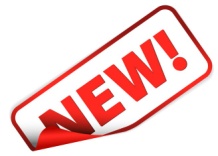 Декларация по налогу на имущество
ПЕРЕНОС СРОКОВ ПРЕДСТАВЛЕНИЯ ДЕКЛАРАЦИИ 
ПО НАЛОГУ НА ИМУЩЕСТВО

В связи с Указом Президента Российской Федерации от 25.03.2020 г. № 206 о нерабочих днях с 30 марта по 3 апреля 2020 года, срок представления декларации по налогу на имущество организаций за 2019 год продлен до 6 апреля. 

Государственная Дума наделила Правительство РФ полномочиями по дополнительному продлению этого срока (Федеральный закон № 102-ФЗ от 01.04.2020)
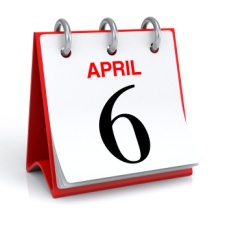 «Нерабочий день»  в целях НК РФ
Федеральный закон от 01.04.2020 № 102-ФЗ 
«О внесении изменений в части первую и вторую НК РФ и отдельные законодательные акты РФ»
Для целей НК РФ рабочим днем считается день, который не признается в соответствии с законодательством РФ или актом Президента РФ выходным, нерабочим праздничным и (или) нерабочим днем. 

В случаях, когда последний день срока приходится на день, признаваемый в соответствии законодательством РФ или актом Президента РФ выходным, нерабочим праздничным и (или) нерабочим днем, днем окончания срока считается ближайший следующий за ним рабочий день.
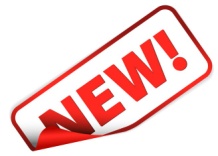 Статотчетность
Официальный сайт Росстата

Статистическую отчетность по формам, которые надо было сдать с 28 марта до 8 апреля, можно предоставить с задержкой от 3 до 8 дней.

Перенос сроков предоставления отчетности связан с тем, что Указом Президента РФ период с 30 марта по 3 апреля объявлен выходными днями.
На период продления сроков предоставления отчетности Росстатом не будут применяться меры, предусмотренные статьей 13.19 КоАП РФ за непредоставление респондентами субъектам официального статистического учета первичных статистических данных в установленном порядке или несвоевременное предоставление этих данных, либо предоставление недостоверных первичных статистических данных.
Также в информации указано, что с 30 марта по 3 апреля 2020 года Росстат и территориальные органы государственной статистики продолжат работу в штатном режиме и будут готовы принимать статистическую отчетность от респондентов.
ПЕРЕНОС СРОКОВ: ИСКЛЮЧЕНИЯ ИЗ ПРАВИЛ
Указ о нерабочих днях не распространяется на :
- непрерывно действующих организаций;
- медицинских и аптечных организаций;
- организаций, обеспечивающих население продуктами питания и товарами первой необходимости;
- организаций, выполняющих неотложные работы в условиях чрезвычайных обстоятельств, в иных случаях, ставящих под угрозу жизнь или нормальные жизненные условия населения;
- организаций, осуществляющих неотложные ремонтные и погрузочно-разгрузочные работы.

Т.е. получается, что налоговую отчетность за 2019 год, например, декларацию по налогу на прибыль эти организации должны представить без учета «президентских нерабочих дней» - не позднее 30 марта (с учетом переноса срока с выходного дня (28.03.2020 - суббота) на первый рабочий день (не считающийся выходным)).
Субъекты МСП: страховые взносы
Федеральный закон от 01.04.2020 № 102-ФЗ
С 1 апреля 2020 по 31 декабря 2020 года для плательщиков страховых взносов, признаваемых субъектами МСП в отношении части выплат в пользу физического лица по итогам месяца, превышающей федеральный МРОТ на начало расчетного периода, страховые взносы составят 15% 
(10% на ОПС, на ОСС - 0%, ОМС - 5%).
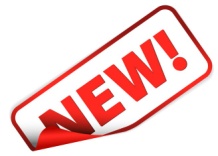 ОТСРОЧКА УПЛАТЫ НАЛОГОВ И ВЗНОСОВ
ПОКА НЕ ДЛЯ ВСЕХ
Занятые в сферах деятельности, наиболее пострадавших от распространения коронавирусной инфекции (утверждены на заседании Правительственной комиссии по повышению устойчивости развития российской экономики).
-авиаперевозки, аэропортовая деятельность, автоперевозки;
-культура, организация досуга и развлечений;
-физкультурно-оздоровительная деятельность и спорт;
-деятельность туристических агентств и прочих организаций,
 предоставляющих услуги в сфере туризма;
-гостиничный бизнес;
-деятельность организаций дополнительного образования,
-негосударственных образовательных учреждений;
-деятельность по организации конференций и выставок;
-деятельность по предоставлению бытовых услуг населению (ремонт, стирка, химчистка, услуги парикмахерских и салонов красоты).
Перенос на 6 месяцев срока уплаты страховых взносов - для микропредприятий;

Перенос на 6 месяцев срока уплаты всех налогов, кроме НДС и НДФЛ — для компаний и ИП, включенных в Реестр МСП.

Перенос на 3 месяца уплаты срока всех налогов, кроме НДС и НДФЛ - для остальных представителей бизнеса, не включенных в Реестр МСП
Законопроект «О мерах обеспечения устойчивого развития экономики» 
(ID: 02/07/03-20/00100768)
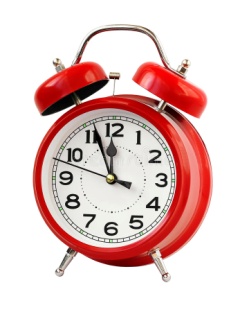 ПРОЕКТЫ: перенос сроков уплатыналогов и страховых взносов
Перенос на 6 месяцев сроков уплаты:
- налога на прибыль организаций,  УСН, ЕСХН за 2019 год;
- налогов (авансовых платежей по налогу), за исключением НДС, за отчетные периоды, приходящиеся на 1 квартал 2020 года 
(на 4 месяца - за отчетные периоды, приходящиеся на полугодие (2 квартал) 2020 года);
- страховых взносов, исчисленных с выплат и иных вознаграждений в пользу физических лиц за период март - май 2020 года (на 4 месяца — срок уплаты страховых взносов за период июнь и июль 2020 года, и фиксированных страховых взносов, подлежащих уплате не позднее 1 июля 2020 года)
Нормативный правовой акт не принят, 
перечень субъектов не конкретизирован
Проект Постановления Правительства РФ, подготовленный ФНС России
ОТСРОЧКА / РАССРОЧКА, ИНК ДЛЯ ТЕХ, КТО НЕ ПОИМЕНОВАН
ОТСРОЧКА/РАССРОЧКА

Одним из оснований предоставления отсрочки/рассрочки по уплате налога (сбора, страховых взносов, пеней, штрафов) является недостаточность у заинтересованного лица денежных средств в связи с причинением ему ущерба в результате стихийного бедствия, технологической катастрофы или иных обстоятельств непреодолимой силы ( пп. 1 п.2 ст. 64 НК РФ).

Ст.64 НК РФ предусматривает отсрочку/рассрочку по уплате налога, т.е. изменение срока уплаты налога при наличии оснований на срок не более  1 года (единовременная/поэтапная уплата).

Не начисляются %, если отсрочка/рассрочка предоставлена по основанию пп.1 п.2 ст.64 НК РФ
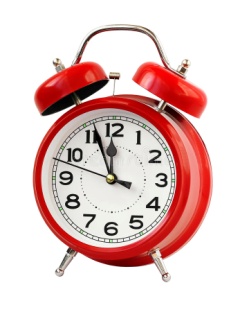 Меры взыскания остановлены до 1 мая 2020 года
Приостанавливается применение мер взыскания до 1 мая 2020 года
Для налогоплательщиков, работающих в следующих отраслях:
-туризм,
-авиаперевозки;
-физкультура и спорт;
-искусство;
-культура;
-кинематография

Для налогоплательщиков, сведения о которых внесены в единый реестр субъектов МСП.
Информационное сообщение ФНС от 27.03.2020 года 
Письмо ФНС № ЕД-20-8/32@ от 25.03.2020 года
ДЕЯТЕЛЬНОСТЬ РОССИЙСКИХ СУДОВ ПРИОСТАНОВЛЕНА
Постановление Президиума ВС РФ и Президиума Совета судей РФ от 18.03.2020 

В период с 19 марта по 10 апреля 2020 года включительно приостановлен личный прием граждан во всех судах. Подать документы в суд можно только по почте или через интернет-приемные.

Ограничен порядок рассмотрения уже имеющихся в производстве дел. 
Рассмотрению подлежат только дела, имеющие безотлагательный характер:
-об избрании, отмене меры пресечения, о продлении ее срока;
-о защите интересов несовершеннолетнего;
-о защите лица, признанного в установленном порядке недееспособным, в случае отказа законного представителя от медицинского вмешательства, необходимого для спасения жизни, и другие;
-а также дела в порядке приказного, упрощенного производства.
Рассмотрение таких дел рекомендовано инициировать с использованием систем видеоконференц-связи.

Не разрешается допускать в здания судов лиц, не являющихся участниками судебных процессов.
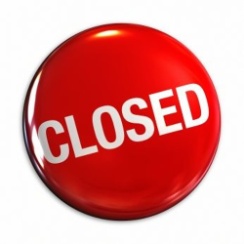 Арендные платежи
Освобождение от уплаты арендных платежей по договорам аренды земельных участков, находящихся в собственности Москвы, и земельных участков на территории Москвы, государственная собственность на которые не разграничена, недвижимости в собственности г. Москвы, до последнего календарного дня месяца, в котором завершилось приостановление деятельности, но не ранее 01.07.2020
Для организаций (только Москва):
-культуры;
-физической культуры;
-спорта;
-выставочной;
-развлекательной;
-просветительской и образовательной деятельности;
-досуга и социально-воспитательной работы с населением;
-туризма;
-гостиничных услуг;
-общепита;
-торговли
-предоставления бытовых услуг населению.
Постановление правительства Москвы от 24.03.2020 № 212-ПП, 
Постановление правительства Москвы от 31.03.2020 № 273-ПП
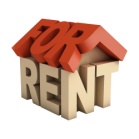 Арендная плата
Уменьшение в 2 раза платы по договорам на осуществление торговой деятельности в нестационарных торговых объектах в переходах и вестибюлях метрополитена.

Постановление правительства Москвы от 24.03.2020 № 212-ПП
Для субъектов МСП 
на время режима повышенной готовности 
в городе Москва
Постановление правительства Москвы от 31.03.2020 года № 273-ПП
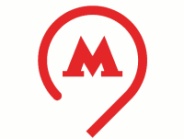 Торговый сбор, авансовые платежи по налогу на имущество и земельному налогу
Срок уплаты торгового сбора за первый квартал 2020 продлен до 31 декабря 2020 года
Для всех плательщиков торгового сбора 
(только Москва).
Для организаций сферы (только Москва):
торговли;
общественного питания;
туризма;
культуры;
спорта;
досуга;
гостиничного бизнеса.
Срок уплаты авансовых платежей за 1 квартал 2020 года по налогу на имущество организаций и земельному налогу  продлен до 31 декабря 2020 года
Постановление правительства Москвы от 24.03.2020 года № 212-ПП
            Постановление правительства Москвы от 31.03.2020 года № 273-ПП
Лизинговые платежи
Правительство РФ прорабатывает возможность отсрочки по лизинговым платежам для транспортных компаний в связи с влиянием на них ситуации с распространением в мире коронавируса COVID-2019 (совещание Владимира Путина с Правительством РФ 17.03.2020).

На  данный момент в Москве предусмотрены субсидии МСП на компенсацию лизинговых платежей. 
Прием заявок на предоставление субсидии осуществляется в электронной форме посредством Портала государственных и муниципальных услуг (функций) города Москвы (http://pgu.mos.ru/). 
Срок приема заявок с 6 марта 2020 г. по 30 апреля 2020 г. 
Получатели: субъекты МСП, осуществляющие свою деятельность в качестве резидента креативного технопарка, технопарка, в том числе создаваемого в рамках инвестиционных приоритетных проектов города Москвы, индустриального (промышленного) парка, особой экономической зоны технико-внедренческого типа, созданной на территории города Москвы.
Учет расходов в период пандемии 





Виктория Варламова – заместитель руководителя отдела консалтинга, главный эксперт по налогам и бухучету. Советник налоговой службы РФ II ранга.
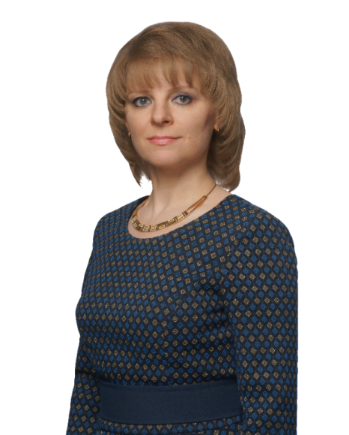 Учет расходов во время простоя
www.pravovest-audit.ru
Тел: +7 495 134-32-23
НДФЛ и страховые взносы
Оплата времени простоя (это зарплата) облагается страховыми взносами (пп. 1 п. 1 ст. 420 НК РФ, ст. 20, 56, 129, 135 ТК РФ) и НДФЛ (пп. 6 п. 1 ст. 208 НК РФ, п. 1 ст. 210 НК РФ, ст.164,  165  ТК РФ) как обычная зарплата.
www.pravovest-audit.ru
Тел: +7 495 134-32-23
Налог на прибыль
Потери от простоев по внутрипроизводственным причинам, и не компенсируемые виновниками потери от простоев по внешним причинам относятся в состав внереализационных расходов (пп.3 и пп.4 п.2 ст.265 НК РФ).
www.pravovest-audit.ru
Тел: +7 495 134-32-23
Расходы при простое
Затраты, относимые к прямым расходам, которые организация несет во время простоя, например, заработную плату работников (оплату времени простоя работников), страховые взносы, амортизацию оборудования, не переведенного на консервацию, следует учитывать в составе внереализационных расходов на основании п. 2 ст. 265 НК РФ (письма Минфина России от 21.02.2018 N 03-07-07/11012, от 14.11.2011 N 03-03-06/4/129)
www.pravovest-audit.ru
Тел: +7 495 134-32-23
Вычет НДС при простое
Суммы НДС, предъявленные налогоплательщику при приобретении товаров (работ, услуг) в период 
вынужденного  простоя налогоплательщика, подлежат
вычету в порядке и на условиях, предусмотренных нормами ст. 171 и 172 НК РФ (Письмо от 21.02.2018 N 03-07-07/11012).
www.pravovest-audit.ru
Тел: +7 495 134-32-23
Особенности расходов при удаленной работе
www.pravovest-audit.ru
Тел: +7 495 134-32-23
налог на прибыль
Компенсация за использование личного или арендованного имущества в целях налога на прибыль может учитываться в составе прочих расходов в сумме, предусмотренной трудовым договором на основании пп. 49 п. 1 ст. 264 НК РФ.
www.pravovest-audit.ru
Тел: +7 495 134-32-23
НДФЛ и страховые взносы
Компенсация за использование в служебных целях  компьютеров (ноутбуков), мобильных телефонов не облагается НДФЛ и страховыми взносами в пределах сумм, установленных трудовым договором.
www.pravovest-audit.ru
Тел: +7 495 134-32-23
Учет расходов по профилактике распространения вируса
www.pravovest-audit.ru
Тел: +7 495 134-32-23
Рекомендации по профилактике новой коронавирусной инфекции (COVID-19) среди работников (Письмо Роспотребнадзора от 10 марта 2020 г. N 02/3853-2020-27 «О мерах по профилактике новой коронавирусной инфекции (COVID-19)»)
www.pravovest-audit.ru
Тел: +7 495 134-32-23
Расходы на профилактику
Расходы на профилактику распространения коронавируса (приобретение медицинских масок, термометров, дополнительных дезинфицирующих средств, расходы на приобретение бактерицидных ламп и т.п.) могут быть учтены в целях налога на прибыль как:
расходы на обеспечение нормальных условий труда и мер по технике безопасности, предусмотренных законодательством РФ в составе прочих расходов (пп. 7 п. 1 ст. 264 НК РФ).
- потери от чрезвычайных ситуаций, включая затраты, связанные с предотвращением или ликвидацией последствий стихийных бедствий или чрезвычайных ситуаций в составе внереализационных расходов (пп. 6 п. 2 ст. 265 НК РФ)
www.pravovest-audit.ru
Тел: +7 495 134-32-23
Расходы на профилактику
Расходы на профилактику распространения коронавируса (приобретение медицинских масок, термометров, дополнительных дезинфицирующих средств, расходы на приобретение бактерицидных ламп и т.п.) могут быть учтены в целях налога на прибыль как:
расходы на обеспечение нормальных условий труда и мер по технике безопасности, предусмотренных законодательством РФ в составе прочих расходов (пп. 7 п. 1 ст. 264 НК РФ).
- потери от чрезвычайных ситуаций, включая затраты, связанные с предотвращением или ликвидацией последствий стихийных бедствий или чрезвычайных ситуаций в составе внереализационных расходов (пп. 6 п. 2 ст. 265 НК РФ)
www.pravovest-audit.ru
Тел: +7 495 134-32-23
В соответствии с п.3.2.1 Государственного стандарта РФ ГОСТ Р 22.0.04-95 «Безопасность в чрезвычайных ситуациях. …» (введен в действие постановлением Госстандарта России от 25 января 1995 г. N 16) эпидемия относится к биолого-социальным чрезвычайным ситуациям.

11 марта 2020 года ВОЗ объявила вспышку коронавируса пандемией.  

Указом Мэра Москвы от 5 марта 2020 г. N 12-УМ "установлено, что распространение коронавируса является чрезвычайным и непредотвратимым обстоятельством, повлекшим введение режима повышенной готовности.
www.pravovest-audit.ru
www.pravovest-audit.ru
Тел: +7 495 134-32-23
Тел: +7 495 134-32-23
Оплата проезда на такси до работы
При определении налоговой базы по налогу на прибыль не учитываются расходы на оплату проезда к месту работы и обратно транспортом общего пользования, специальными маршрутами, ведомственным транспортом, за исключением сумм, подлежащих включению в состав расходов на производство и реализацию товаров (работ, услуг) в силу технологических особенностей производства, и за исключением случаев, когда расходы на оплату проезда к месту работы и обратно предусмотрены трудовыми договорами (контрактами) и (или) коллективными договорами (п.26 ст.270 НК РФ).
www.pravovest-audit.ru
Тел: +7 495 134-32-23
В соответствии с п.29 ст.270 НК РФ расходы на оплату товаров для личного потребления работников, а также другие аналогичные расходы, произведенные в пользу работников не могут учитываться в целях налогообложения.
www.pravovest-audit.ru
www.pravovest-audit.ru
Тел: +7 495 134-32-23
Тел: +7 495 134-32-23
Расходы на такси
Письмо Минфина России от 23.01.2020 N 03-03-06/1/3758

В целях налога на прибыль можно учесть оплату проезда сотрудников к месту работы и обратно, если такие затраты обусловлены технологическими особенностями производства или являются формой оплаты труда. При этом данные расходы должны отвечать критериям, указанным в ст. 252 НК РФ.
www.pravovest-audit.ru
Тел: +7 495 134-32-23
Расходы на такси
Письмо Минфина России от 30.04.2019 N 03-04-06/32414

Если расходы организации по возмещению затрат работника по проезду на работу и возвращению с работы из удаленных населенных пунктов являются формой системы оплаты труда, то такие расходы могут быть учтены для целей налогообложения прибыли организаций в составе расходов на оплату труда при условии соблюдения критериев статьи 252 НК РФ.
Суммы оплата проезда не освобождаются от НДФЛ и страховых взносов.
www.pravovest-audit.ru
Тел: +7 495 134-32-23
Предлагаем: Внести изменения в п.26 и п.29 ст.270 НК РФ, уточнив, что положения данных пунктов не применяются в отношении расходов на проезд работников на такси до работы и обратно, а также на оплату парковки и ГСМ личного автотранспорта работников, используемого для проезда на работу и обратно в период пандемии коронавируса.
www.pravovest-audit.ru
www.pravovest-audit.ru
Тел: +7 495 134-32-23
Тел: +7 495 134-32-23
Страховые взносы учитывают в расходах
Письмо Минфина РФ от 18.05.2018 N 03-03-06/1/33512

Расходы в виде страховых взносов, исчисленных в том числе с выплат и вознаграждений, не уменьшающих налоговую базу по налогу на прибыль организаций, учитываются в составе прочих расходов на основании пп.1 п. 1 ст. 264 НК РФ.
www.pravovest-audit.ru
Тел: +7 495 134-32-23
Если готовы к спорам…
Если проезд на такси осуществляется на основании Приказа руководителя или иного распорядительного документа работодателя (не по инициативе работника), у работника не возникает экономической выгоды, а значит и дохода, облагаемого НДФЛ (ст.41 НК РФ, п. 5 Обзора практики рассмотрения судами дел, связанных с применением главы 23 НК РФ (утв. Президиумом ВС РФ 21.10.2015 г.)
www.pravovest-audit.ru
www.pravovest-audit.ru
Тел: +7 495 134-32-23
Тел: +7 495 134-32-23
Расходы при расторжении договоров
При расторжении договоров с заказчиками (из-за форс-мажора (запрета на проведение)) произведенные затраты можно учесть в составе внереализационных расходов:
как затраты на аннулированные производственные заказы, а также затраты на производство, не давшее продукции. Признание расходов по аннулированным заказам, а также затрат на производство, не давшее продукции, осуществляется на основании актов налогоплательщика, утвержденных руководителем или уполномоченным им лицом, в размере прямых затрат, определяемых в соответствии со статьями 318 и 319 НК РФ (пп. 11 п. 1 ст. 265 НК РФ) 

- как убытки, полученные в результате чрезвычайных ситуаций (пп. 6 п. 2 ст. 265 НК РФ)
www.pravovest-audit.ru
www.pravovest-audit.ru
Тел: +7 495 134-32-23
Тел: +7 495 134-32-23
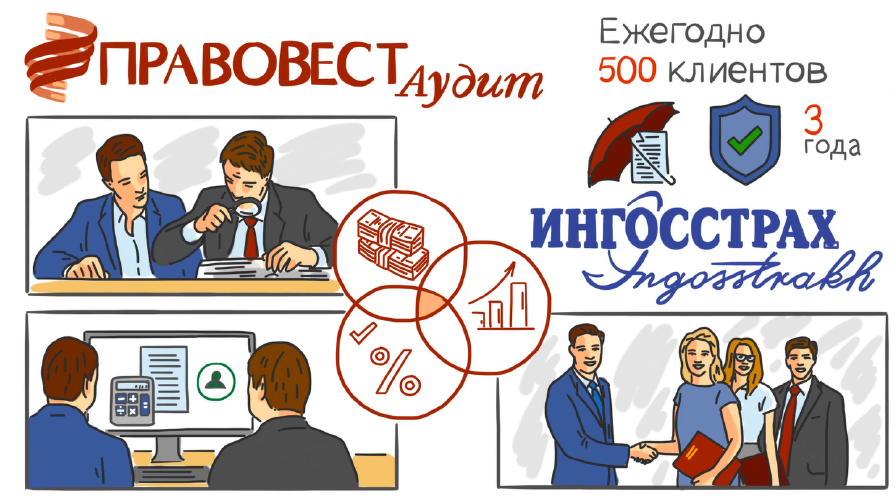 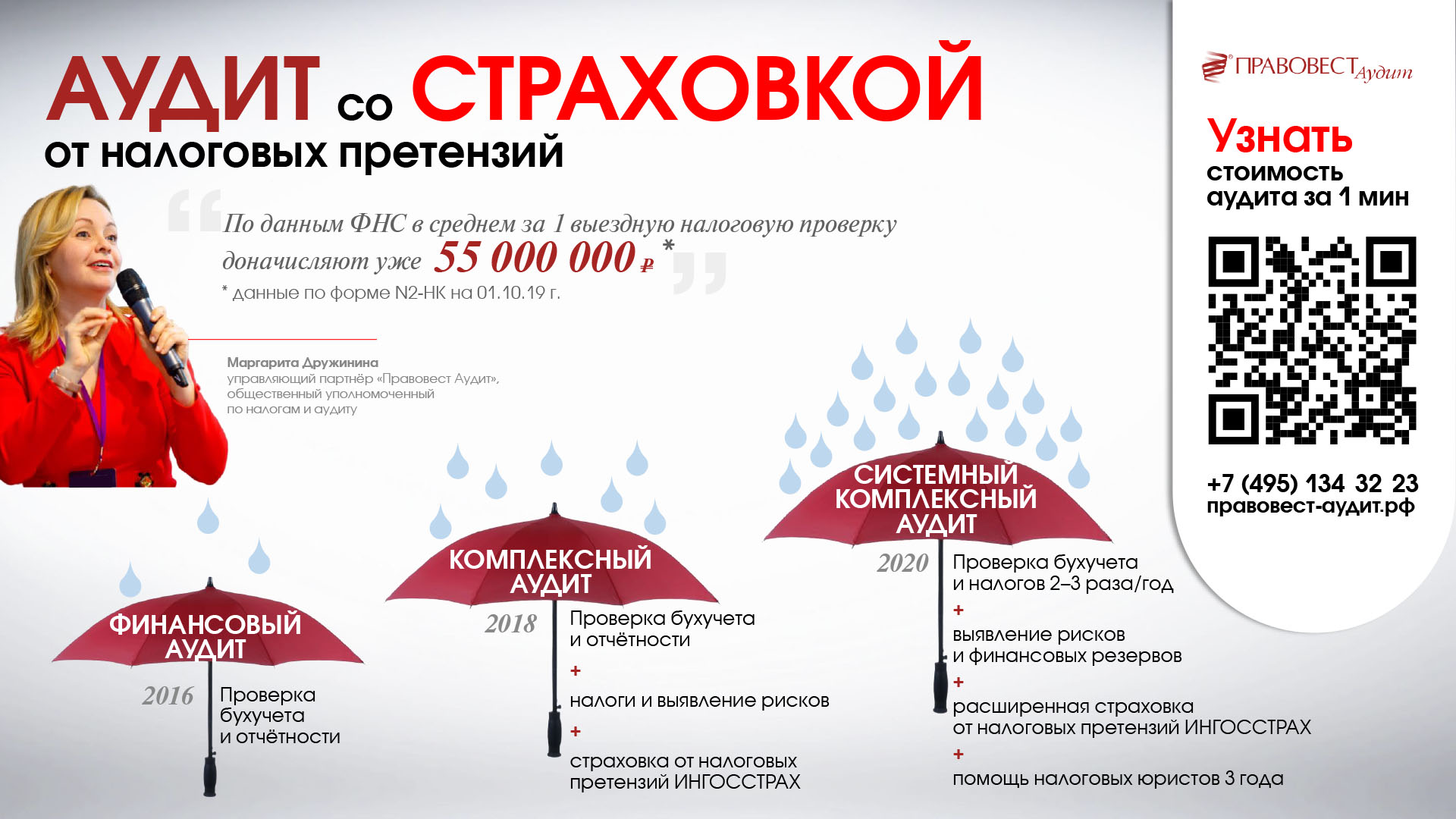